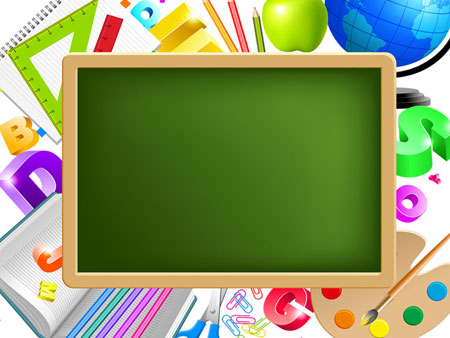 Макет нашого села
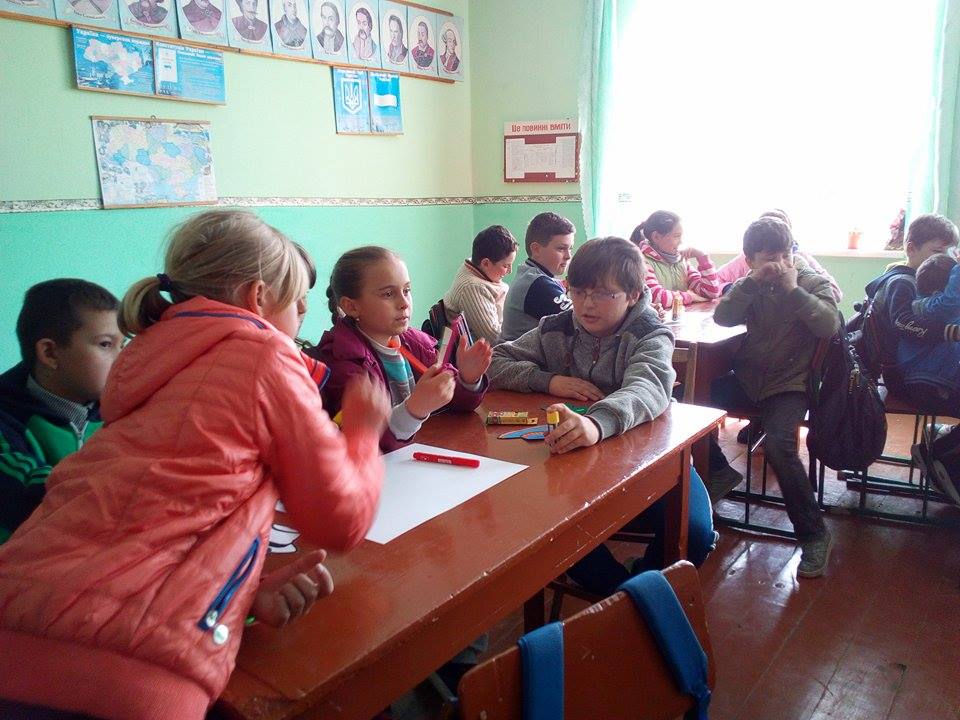 Як усе починалось
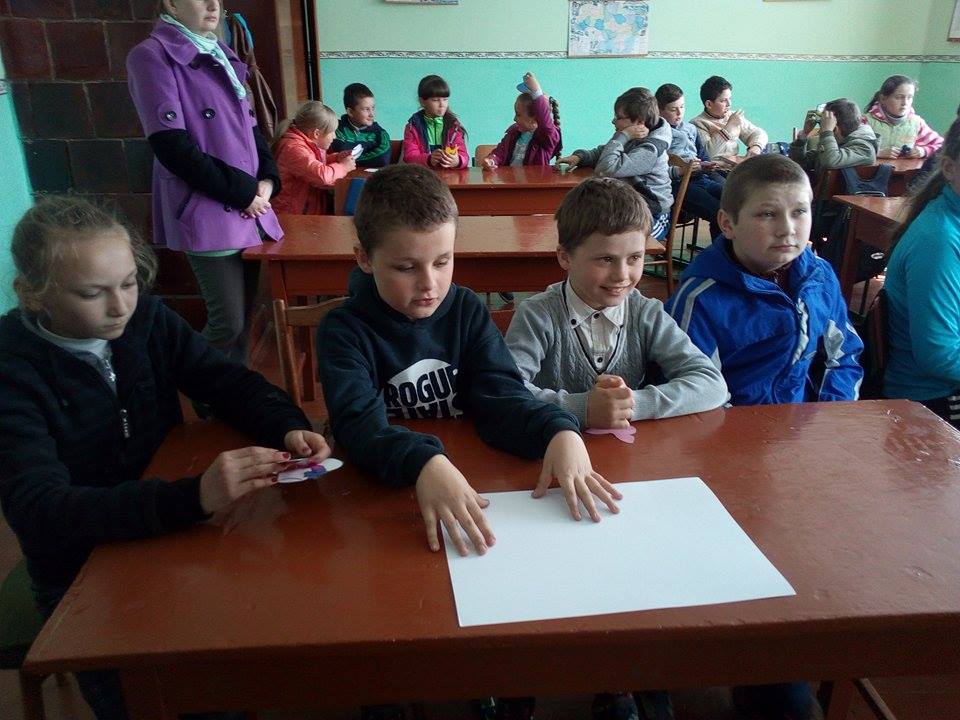 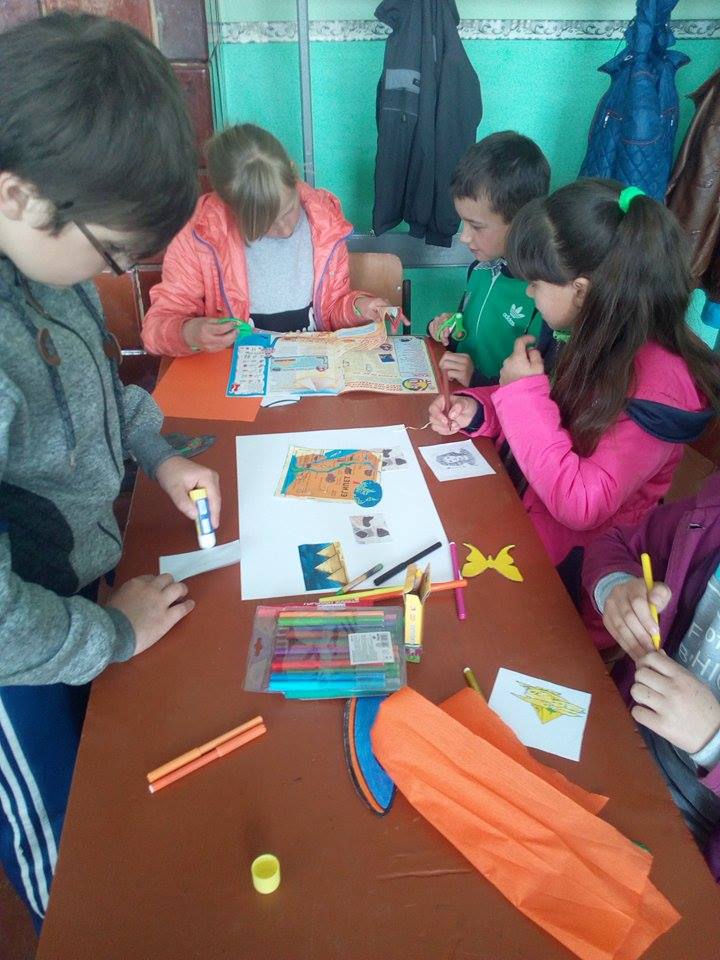 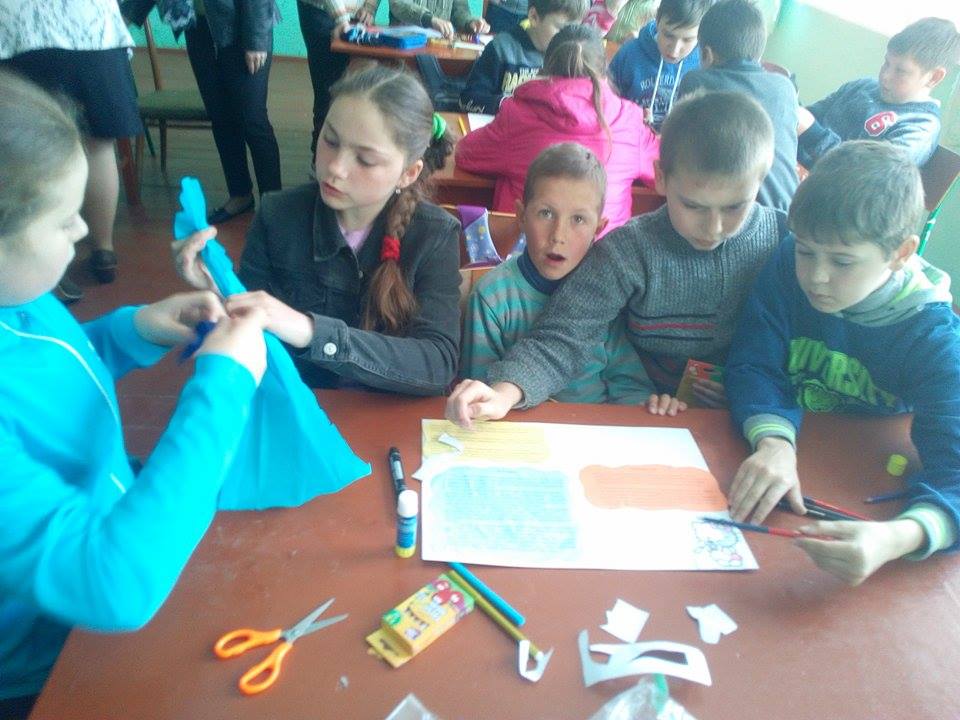 Починаємо працювати!
Що?Де? Коли?
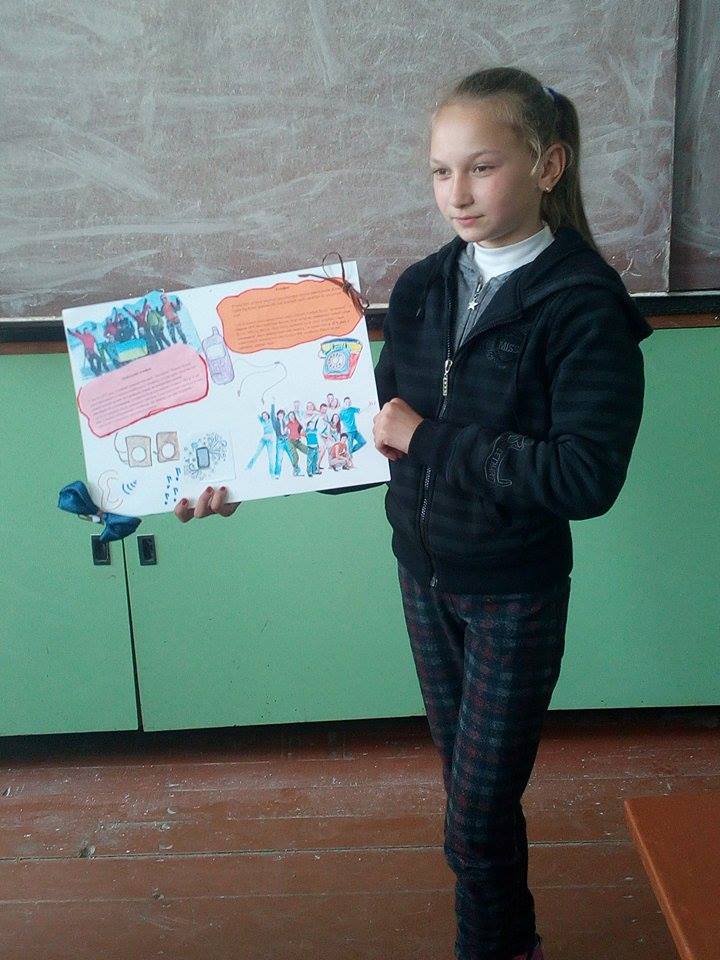 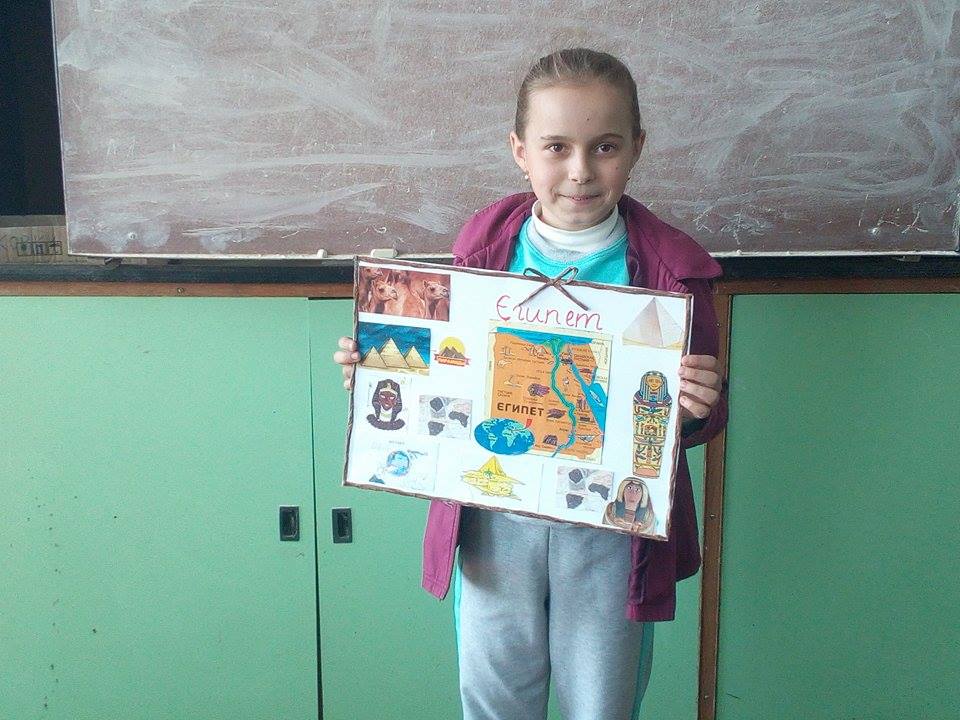 АГА!!!!
А ми колаж зробили!
А ви?
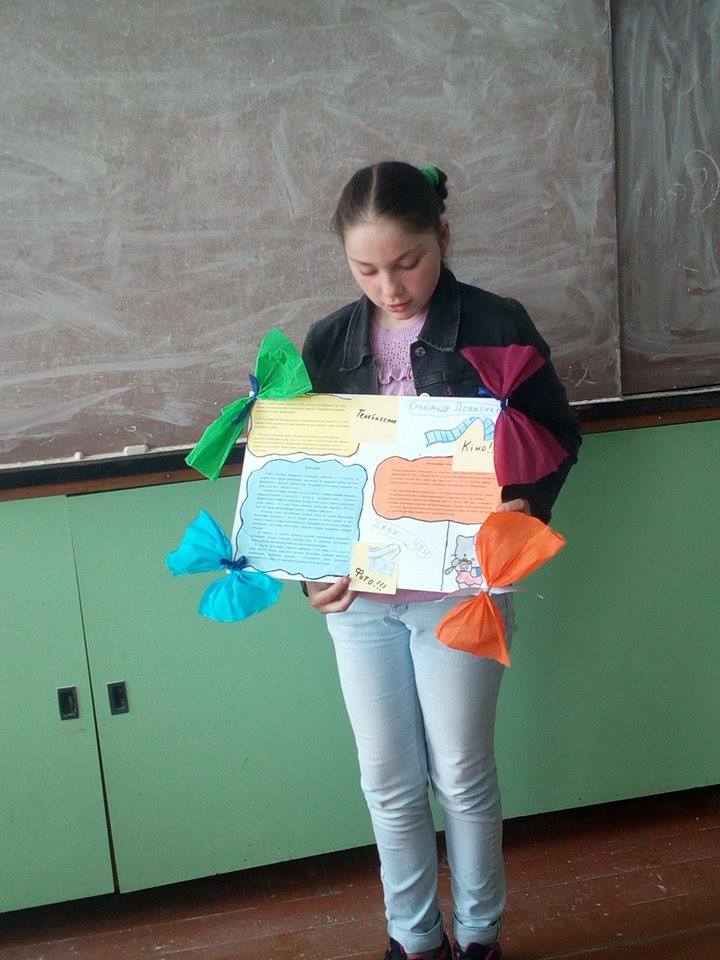 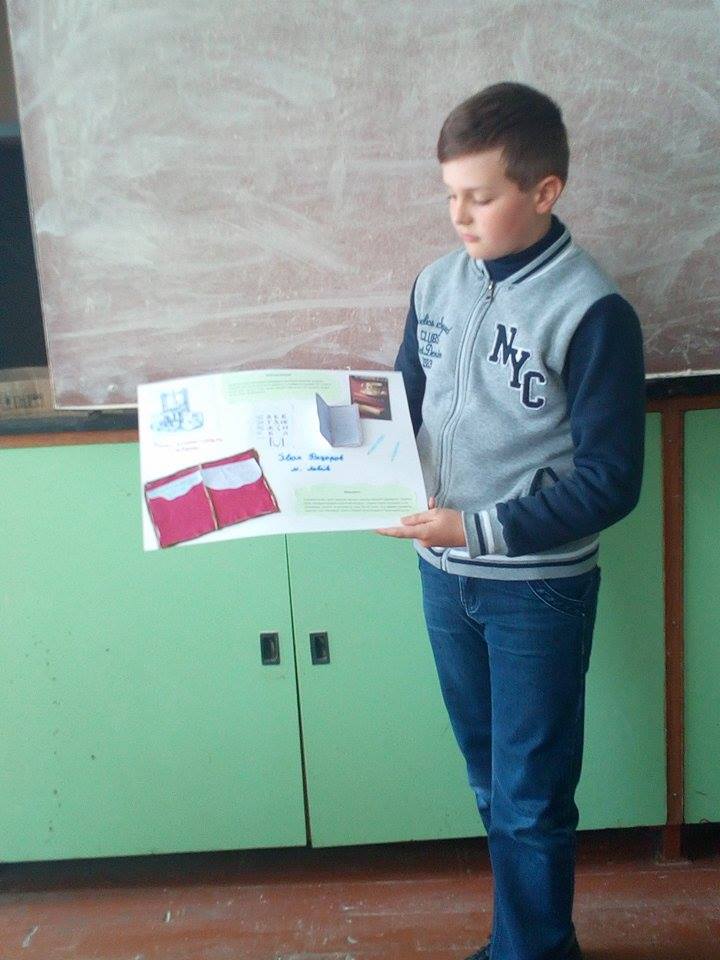 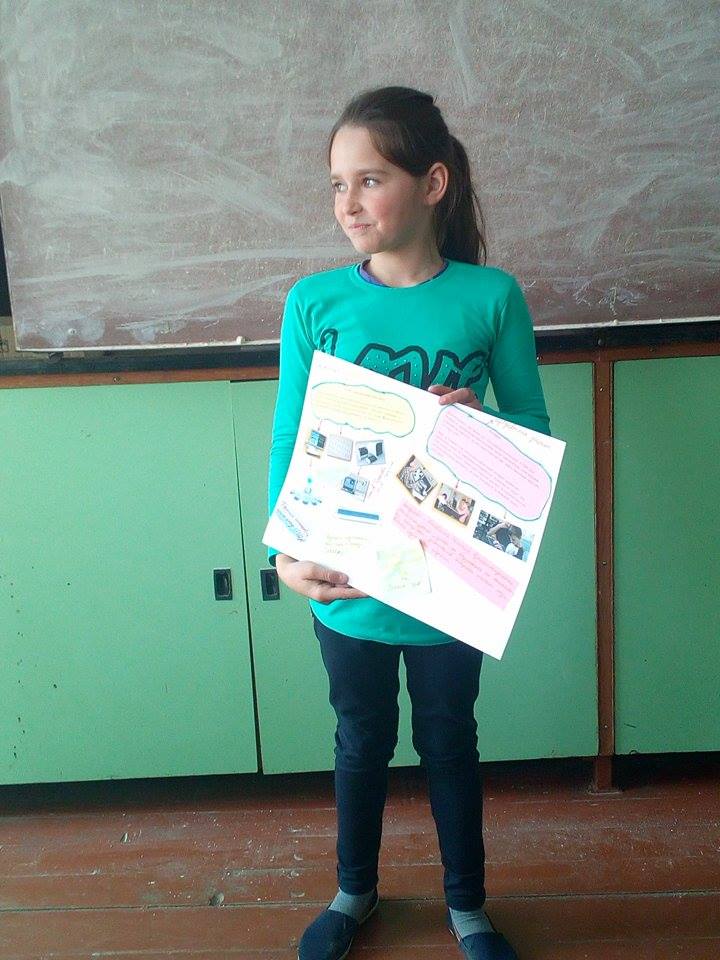 Дев’ятикласники нам допомагали,
Стежки– доріжки малювали…
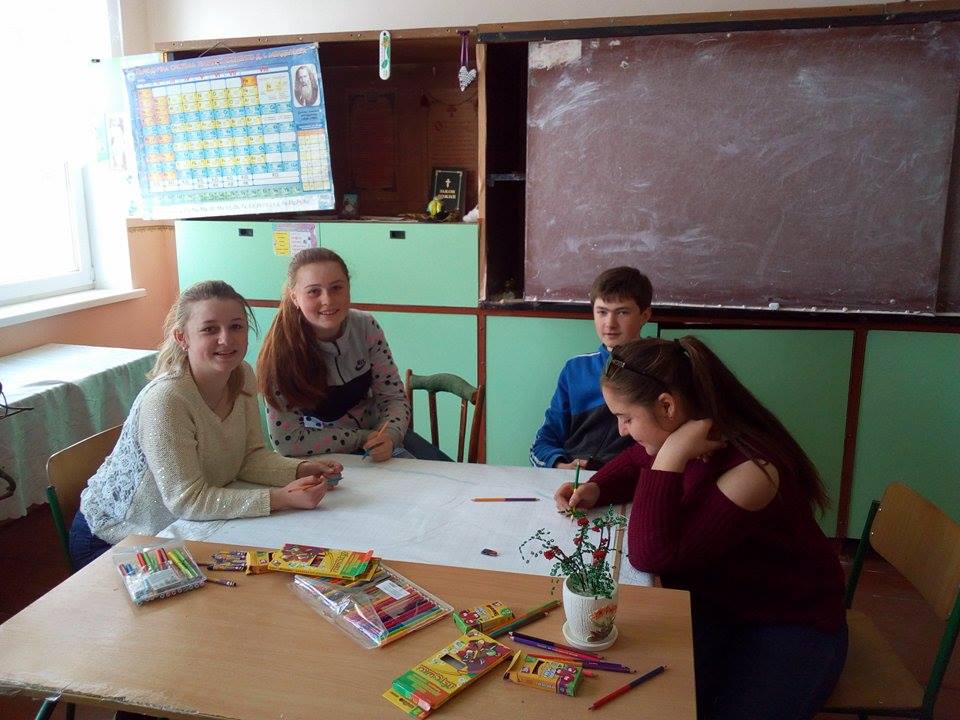 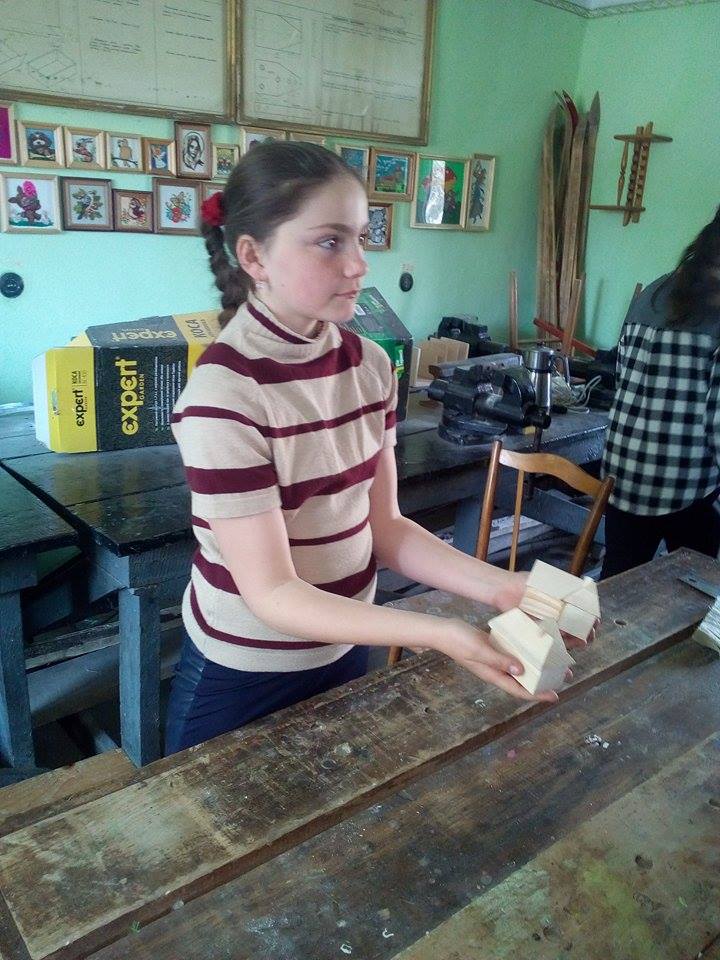 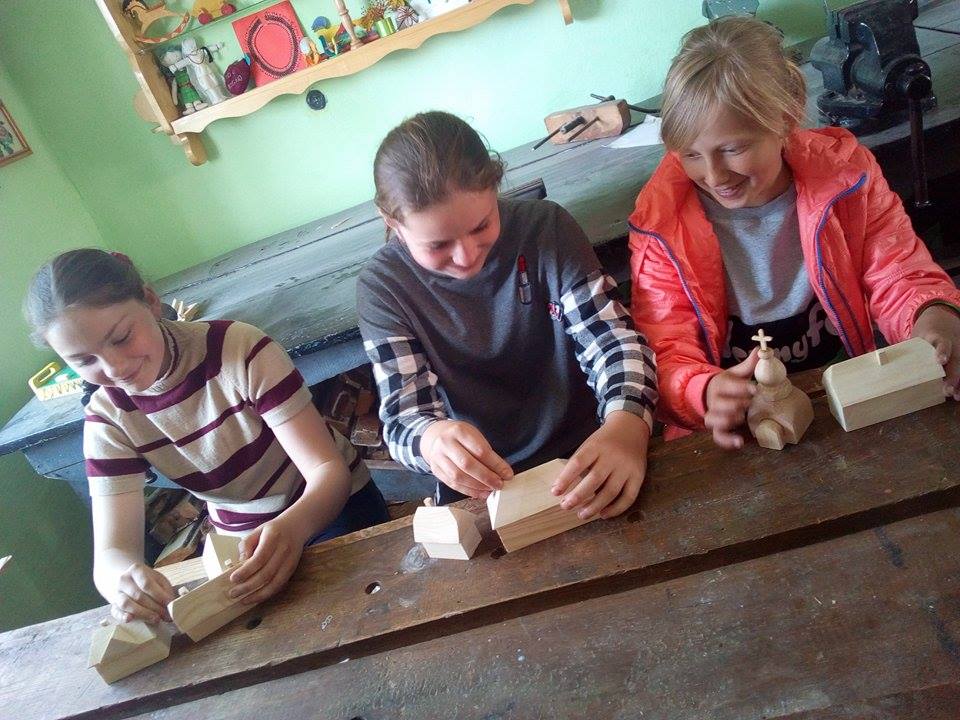 Хто в майстерню
вас впустив?
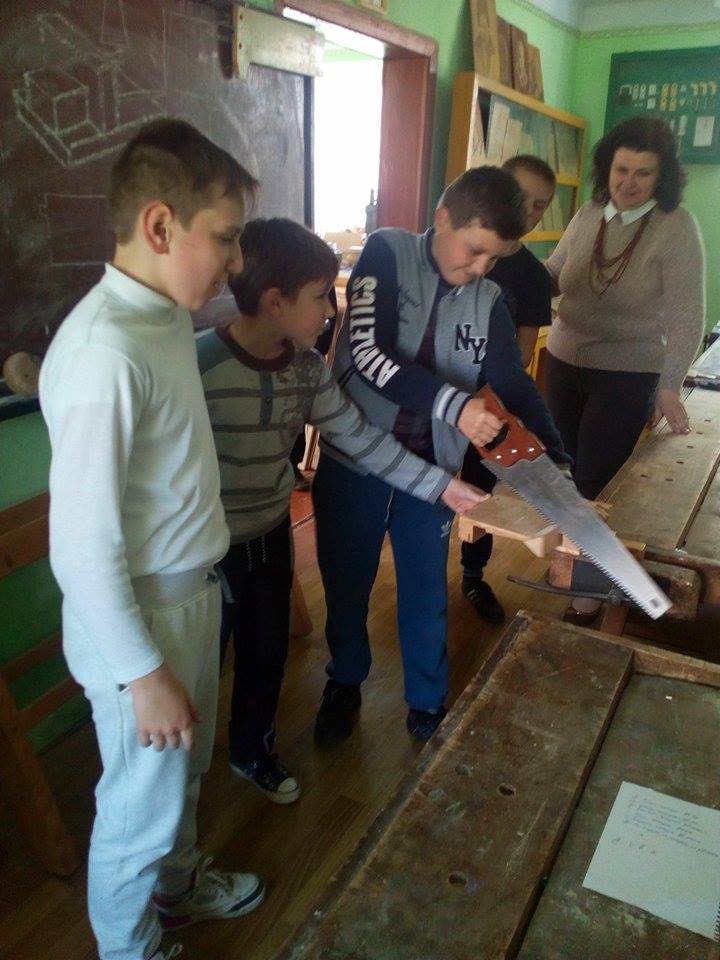 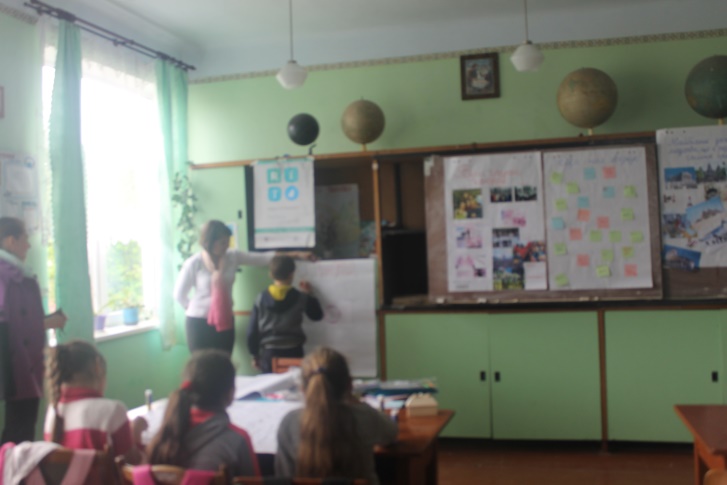 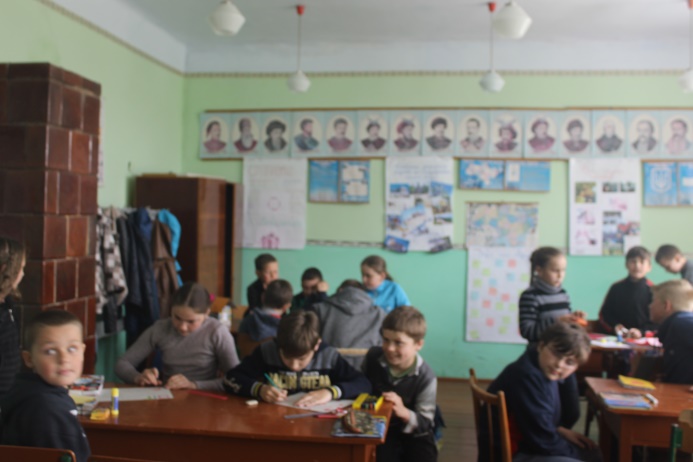 Хтось працює, хтось не дуже!!!
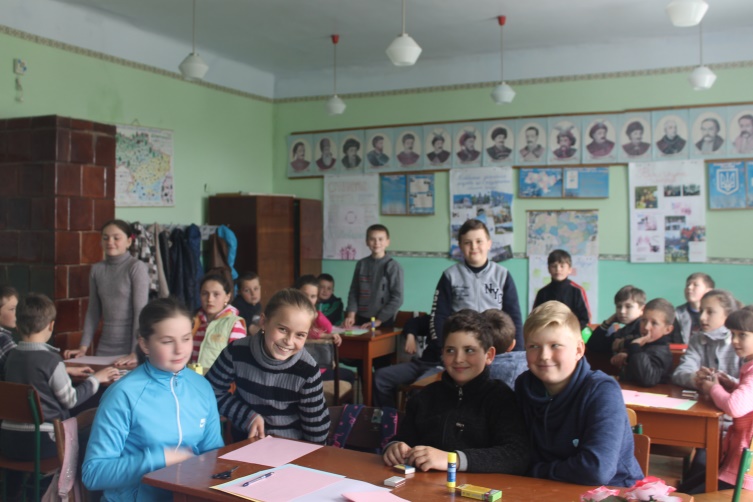 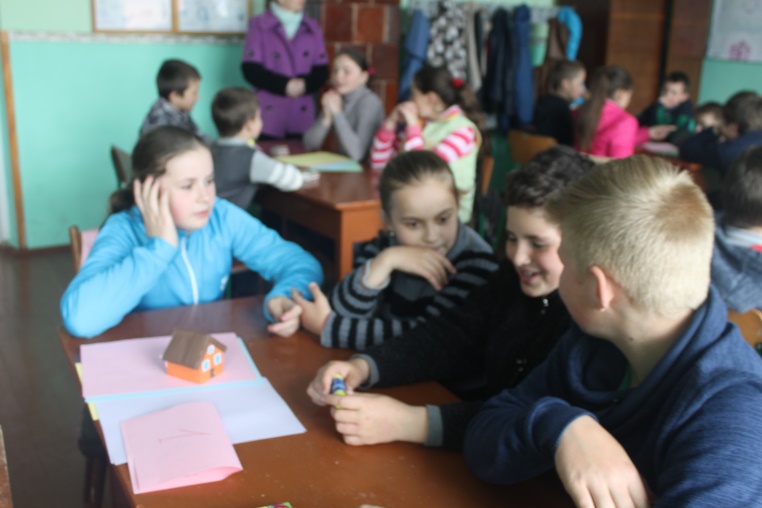 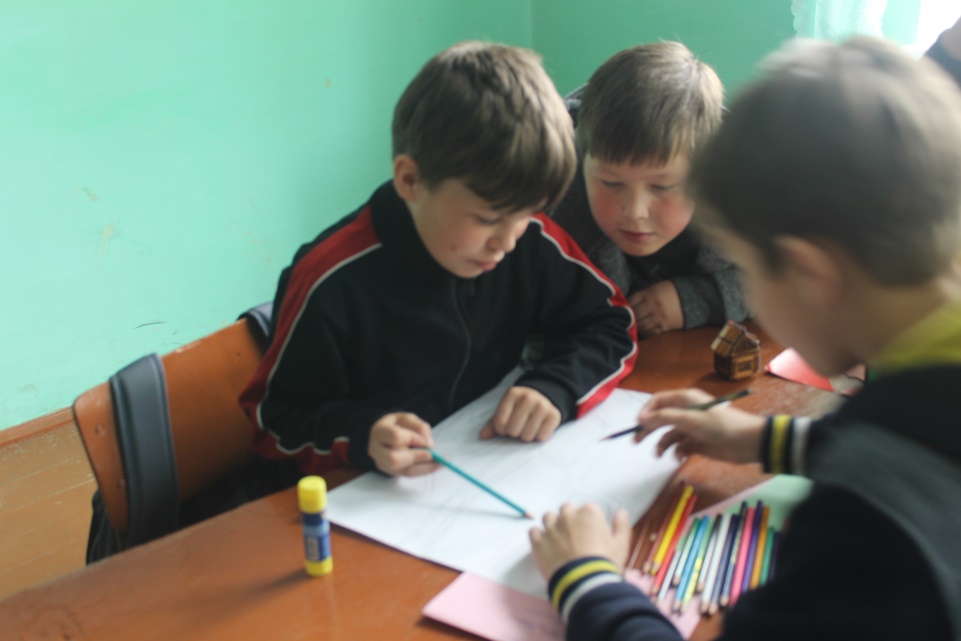 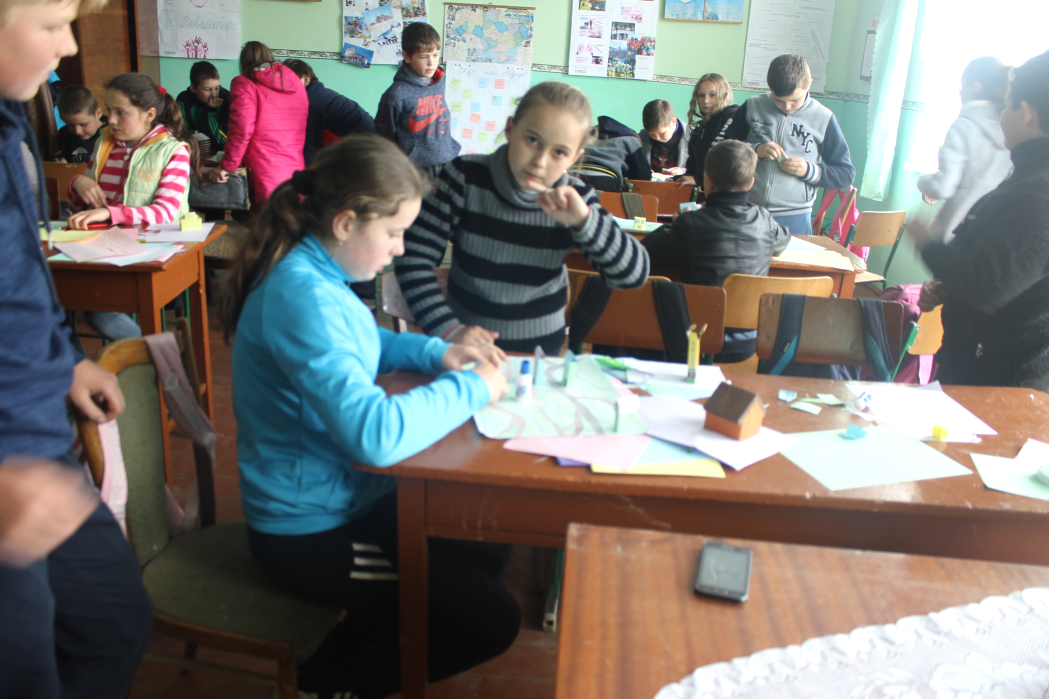 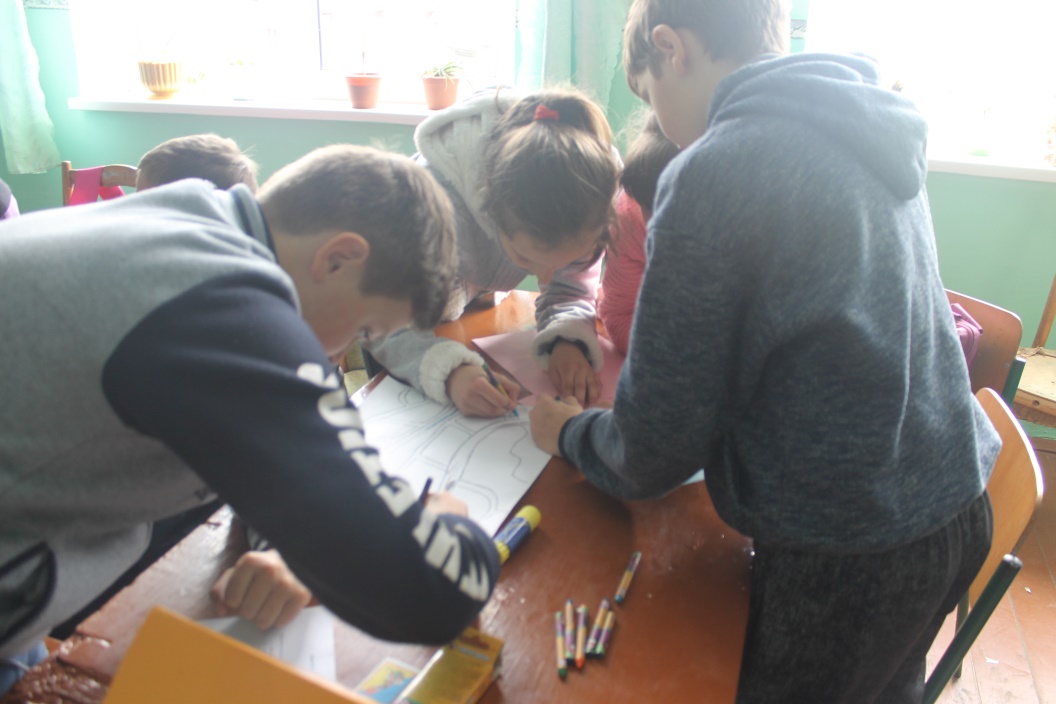 Ото робота пішла!!!
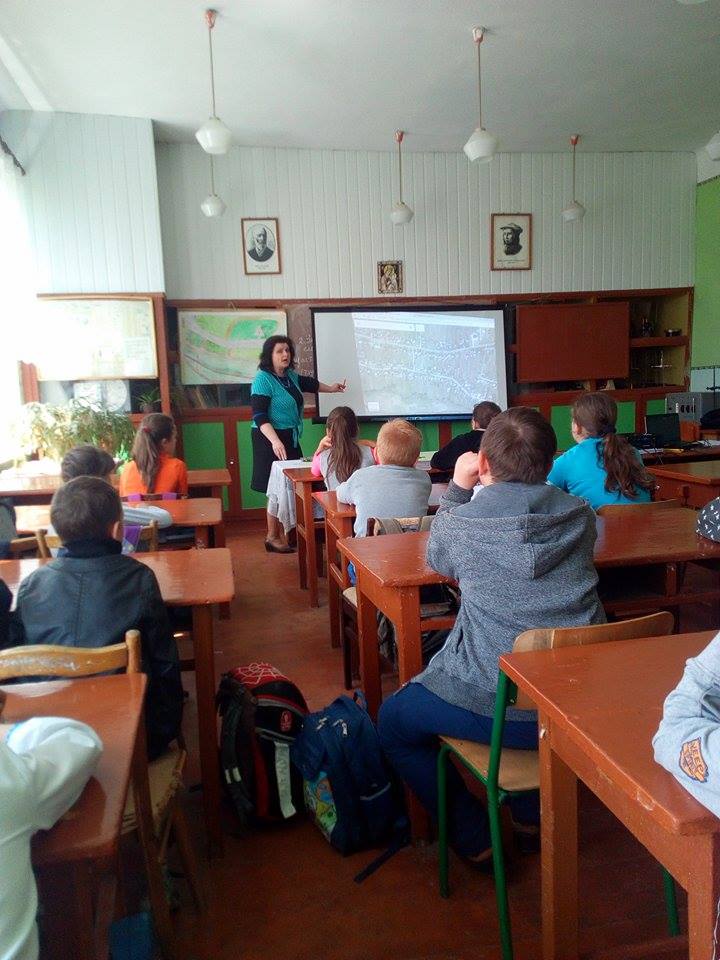 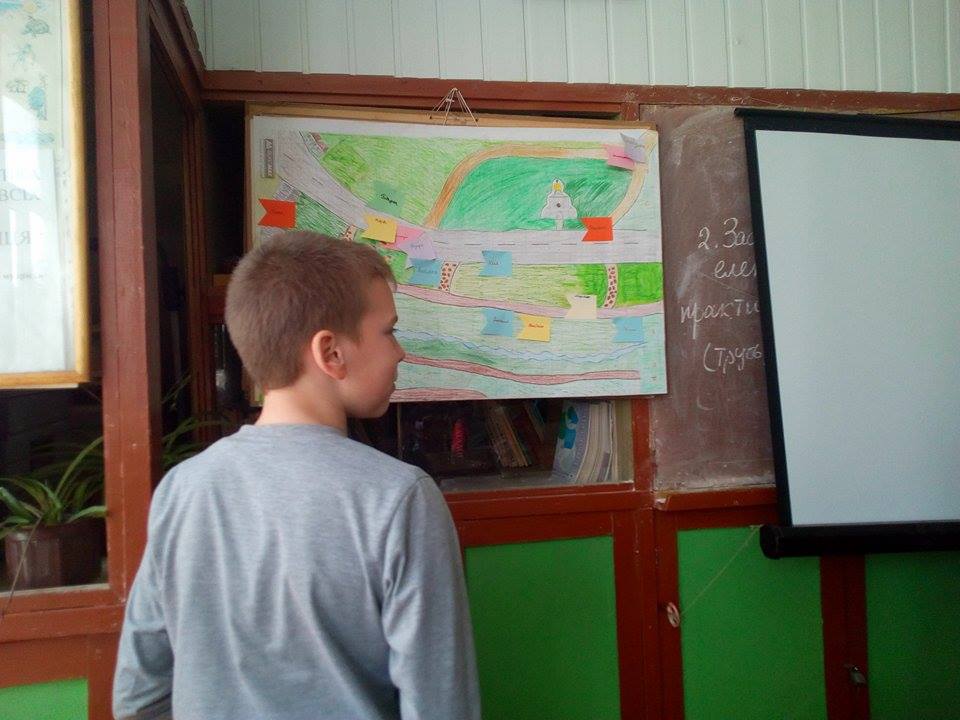 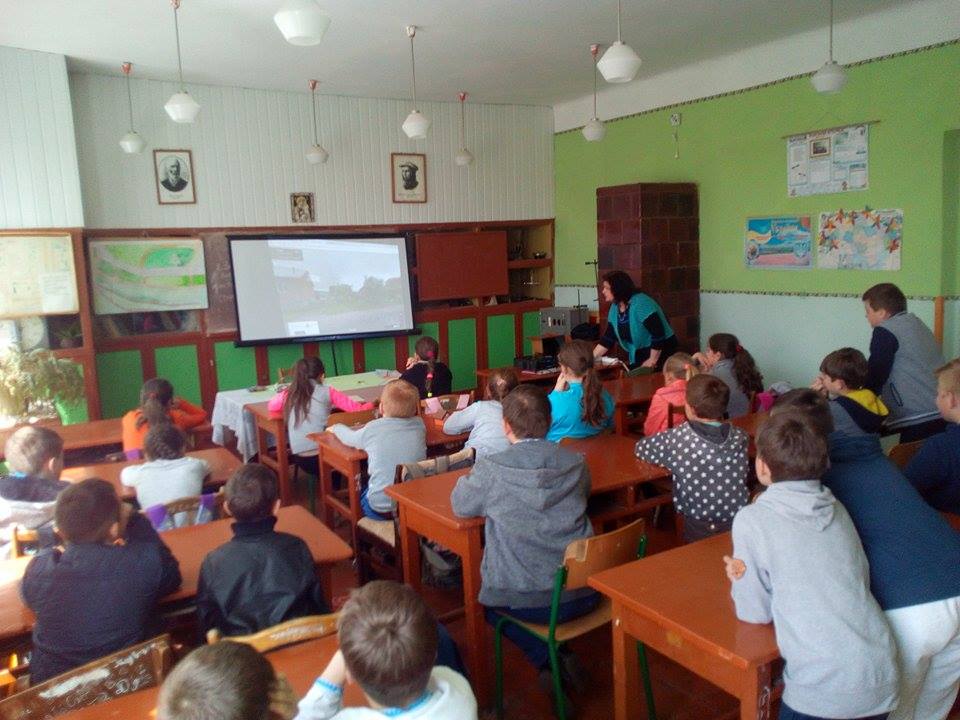 Шукаємо свої    будинки на карті.
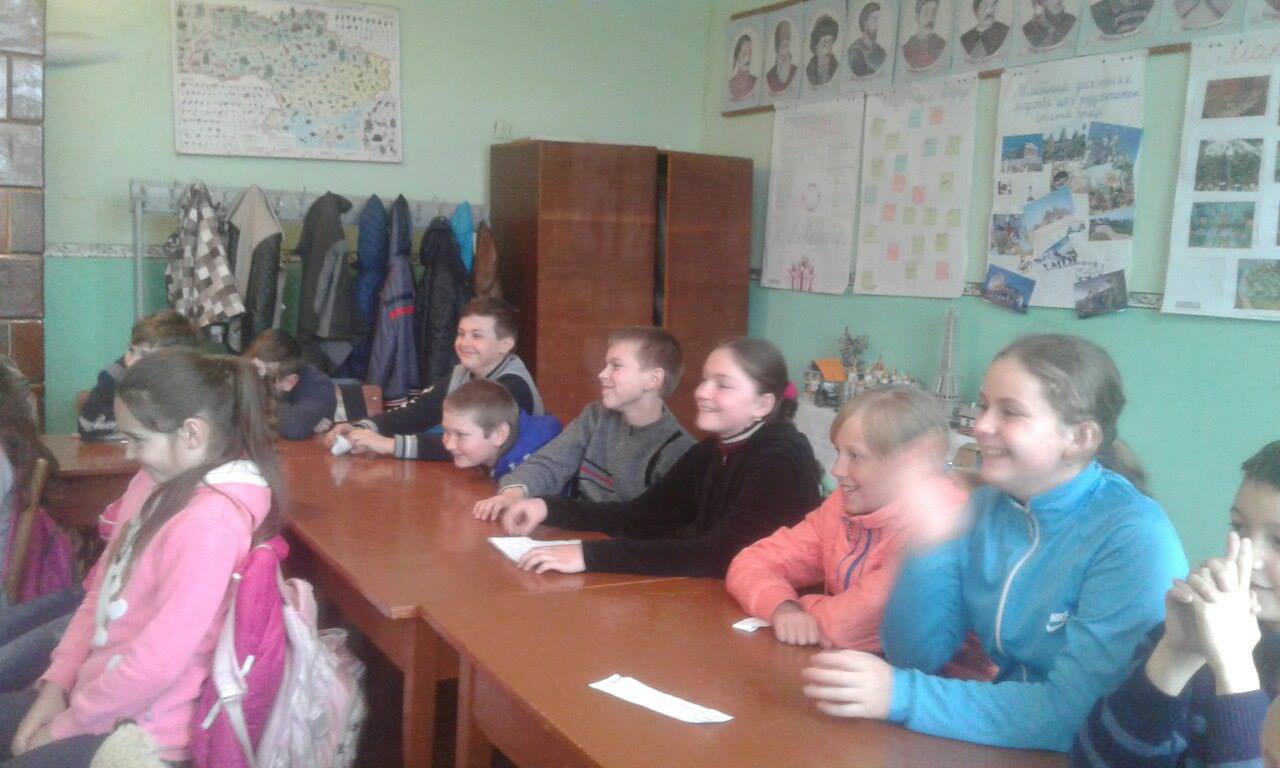 І чого так всім весело?
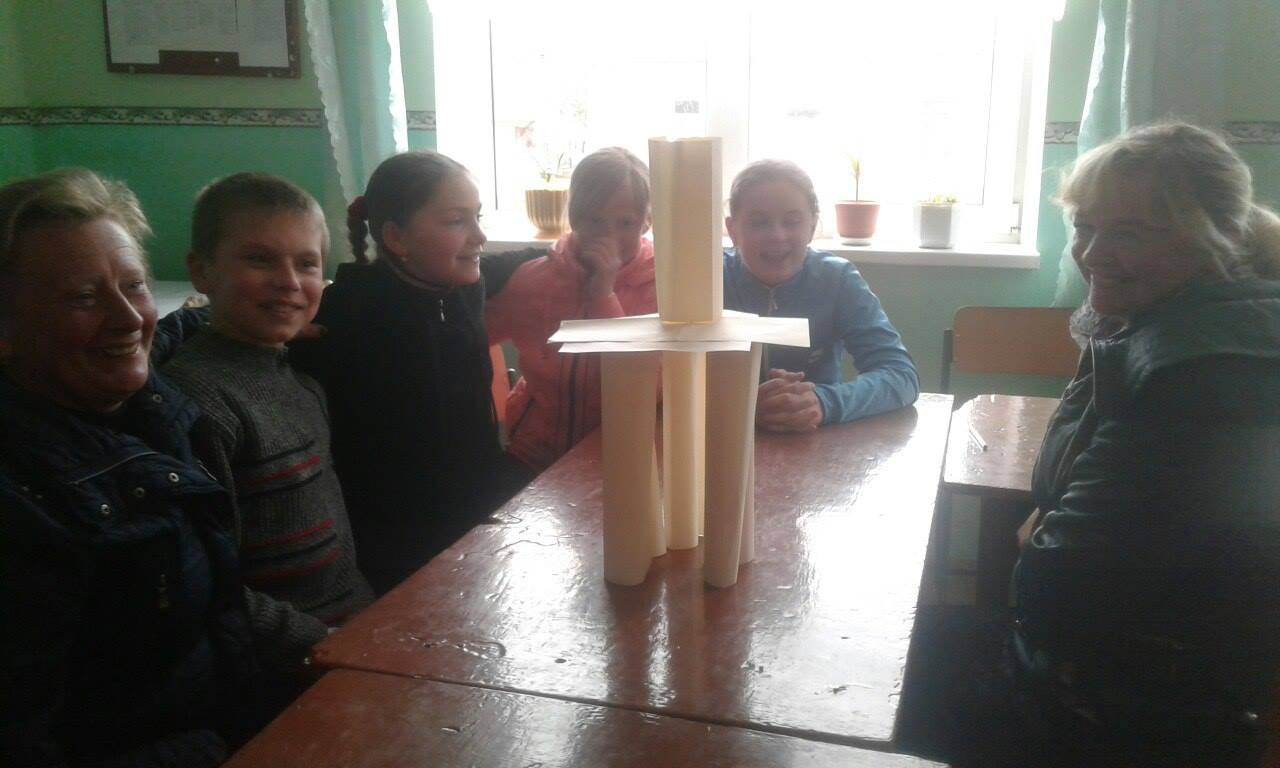 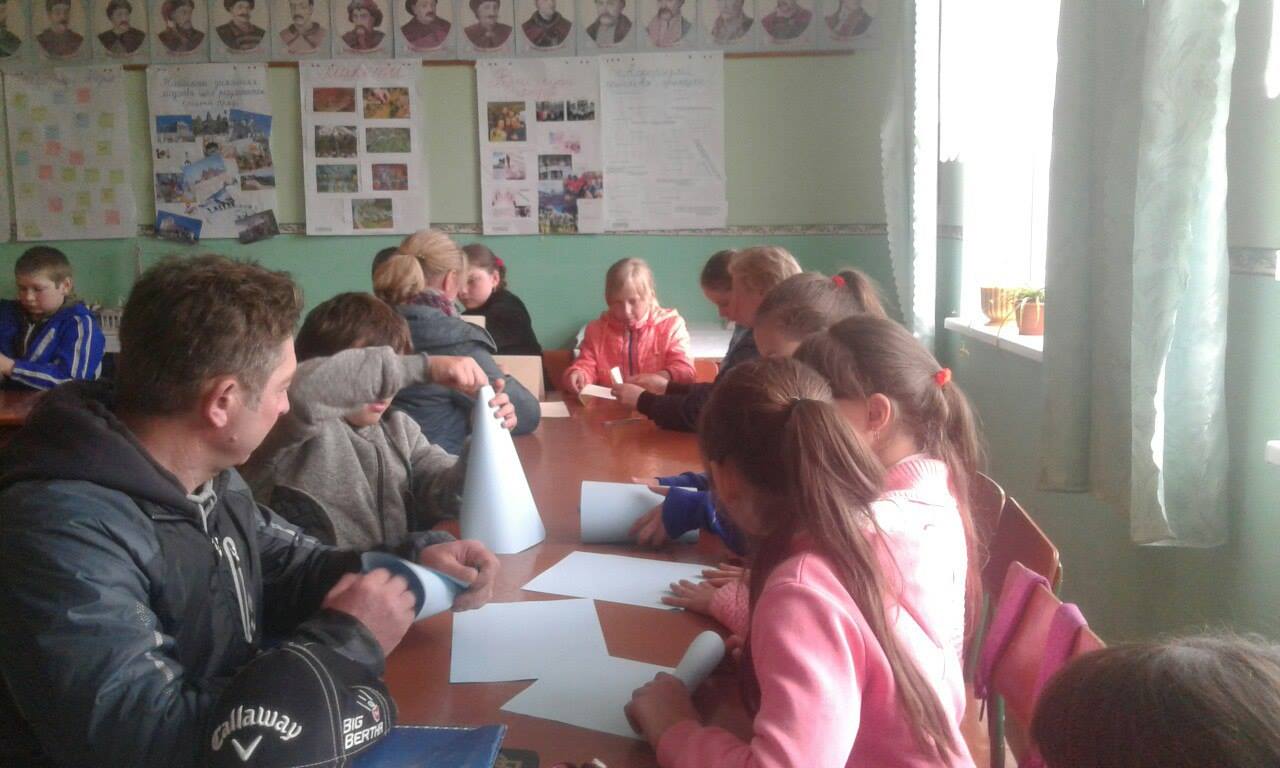 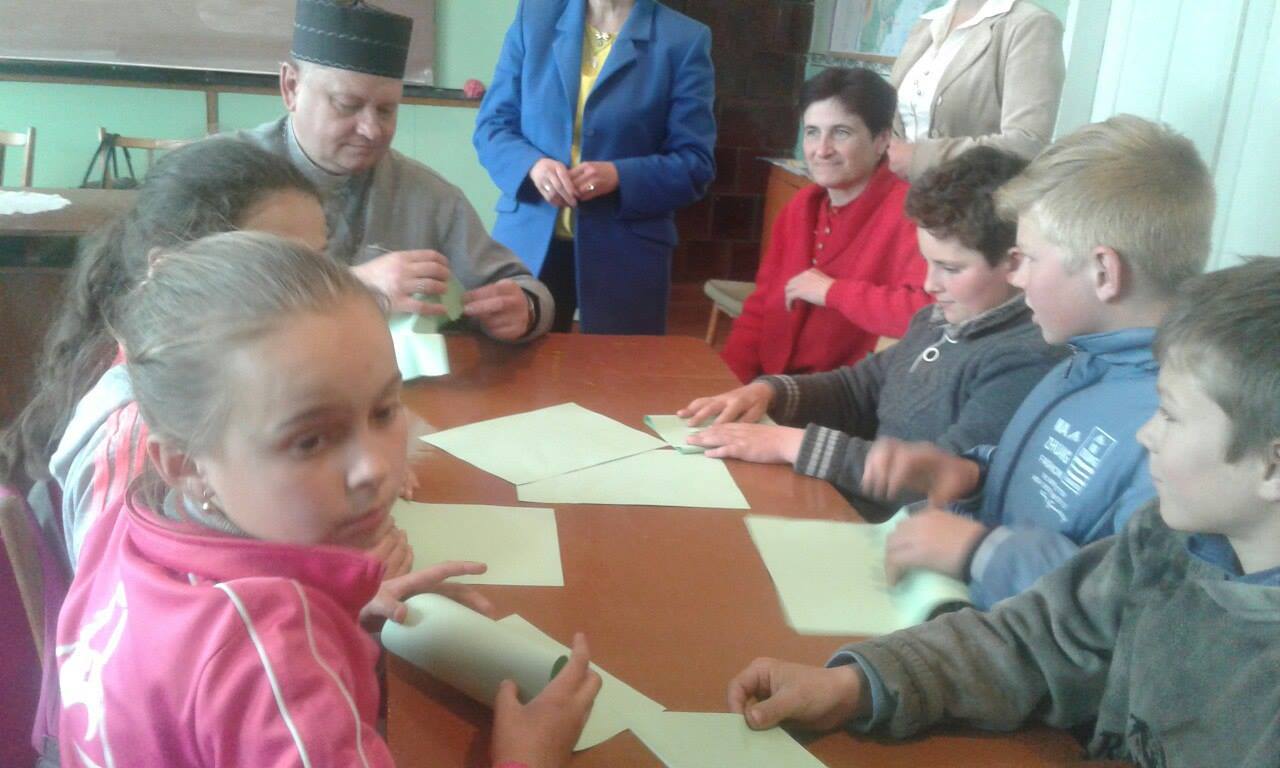 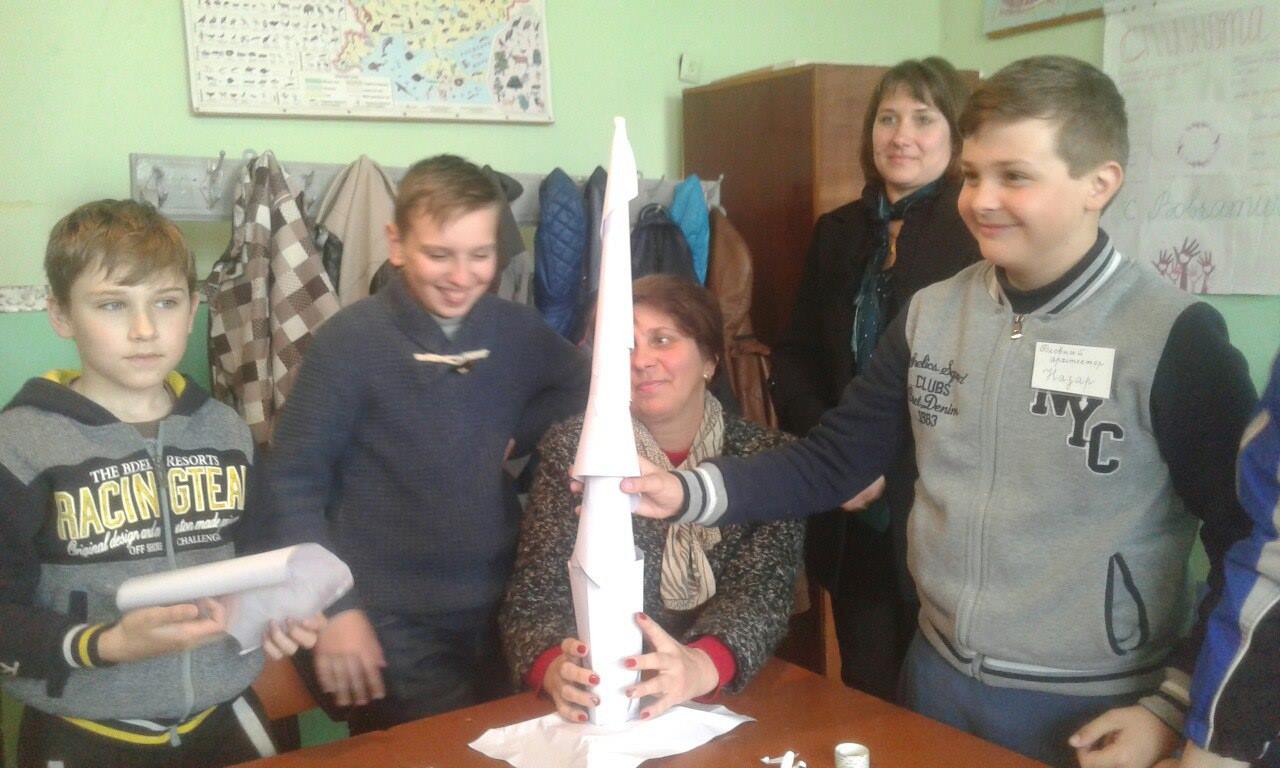 Оце гостей до нас завітало!
Без роботи не сидітимуть, вежу з нами будуватимуть!
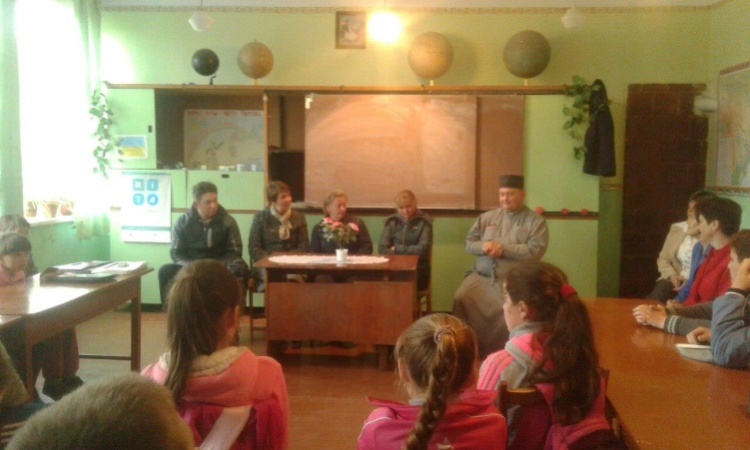 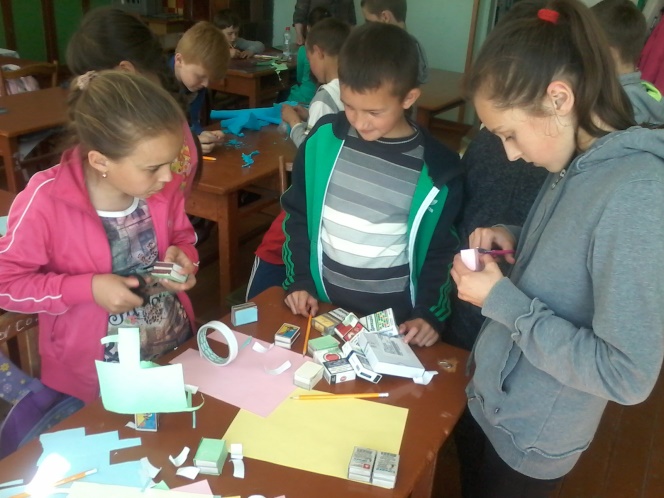 Потрохи прямуємо 
до фінішу
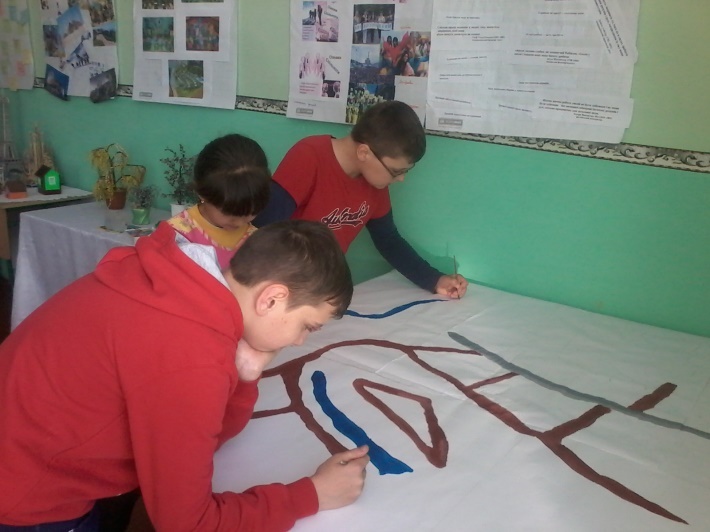 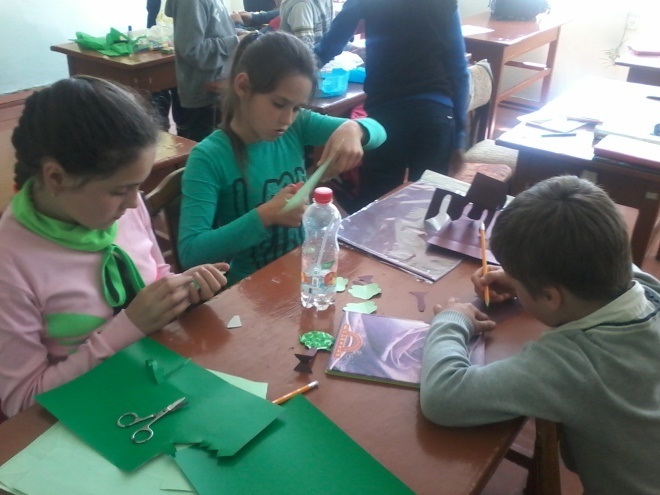 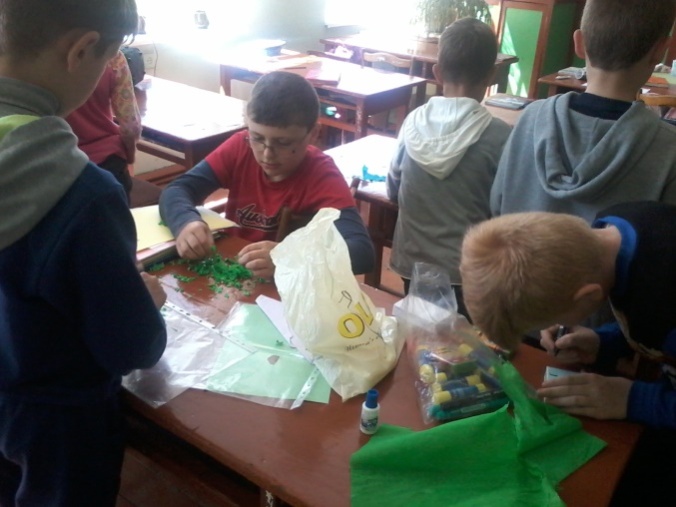 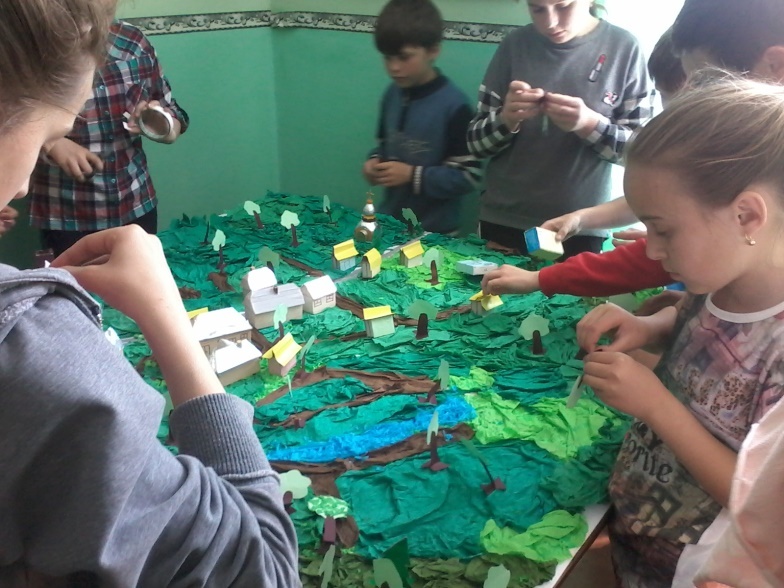 Останні штрихи!
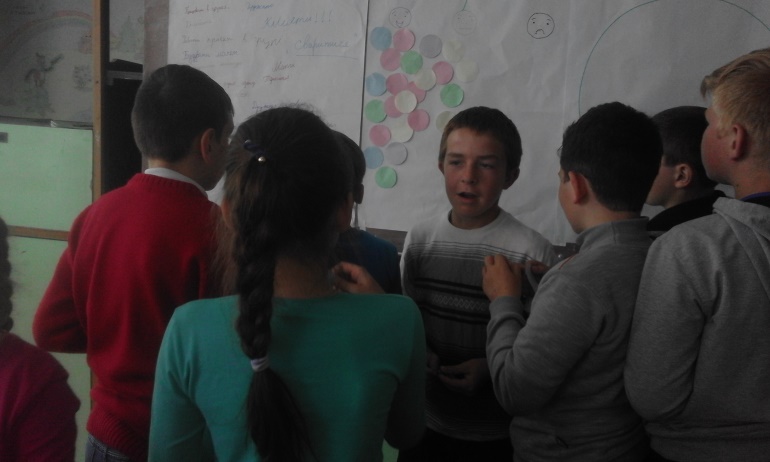 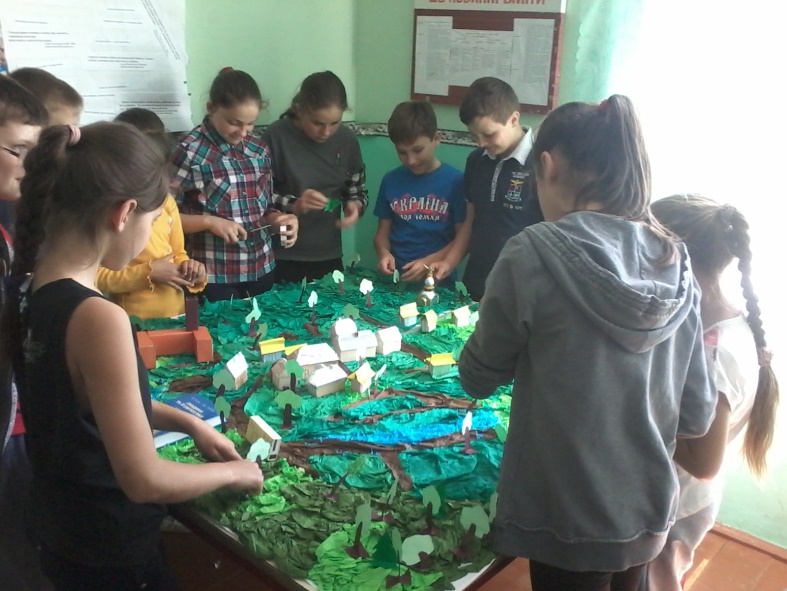 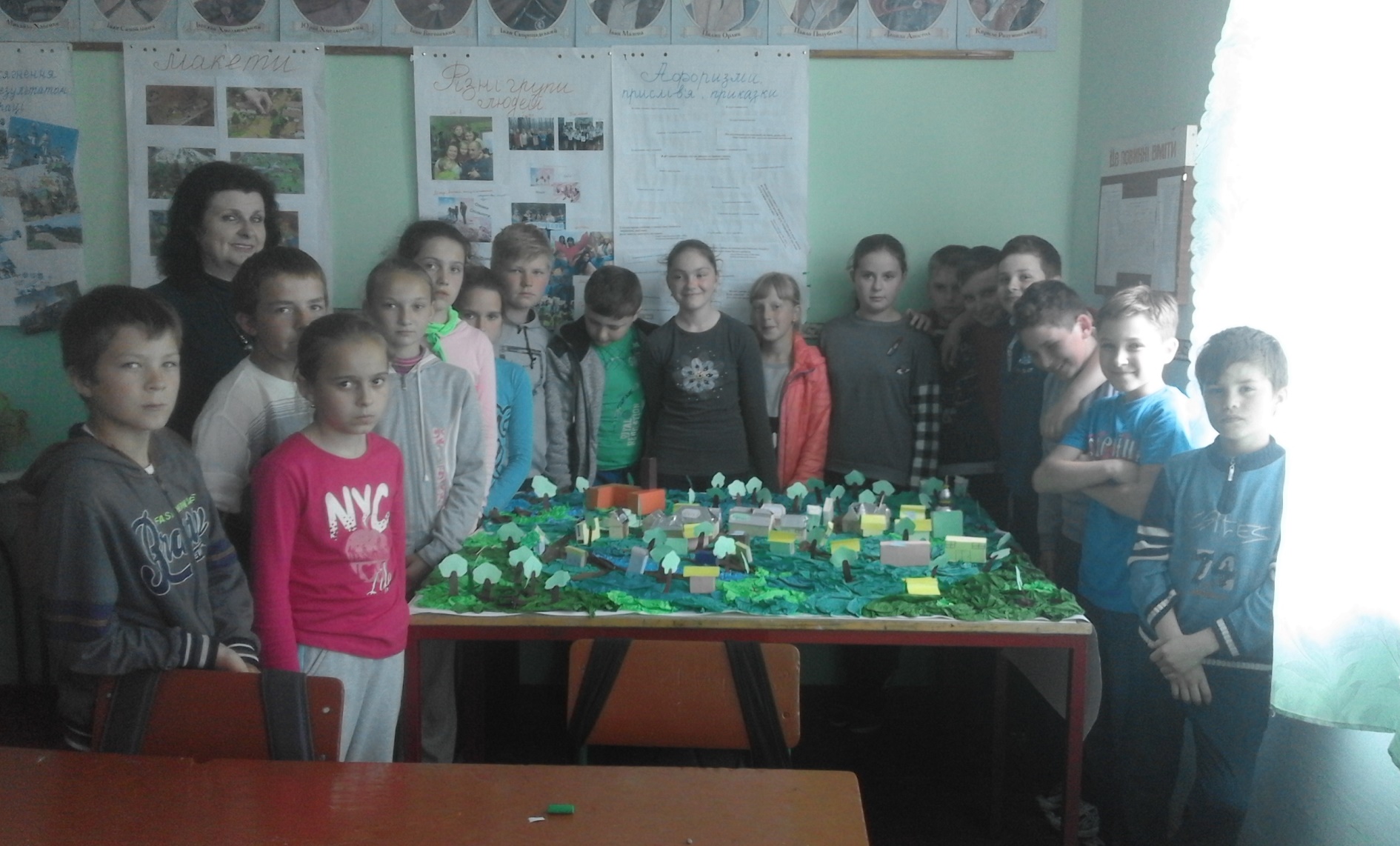 Ось який настрій був у нас під час роботи!
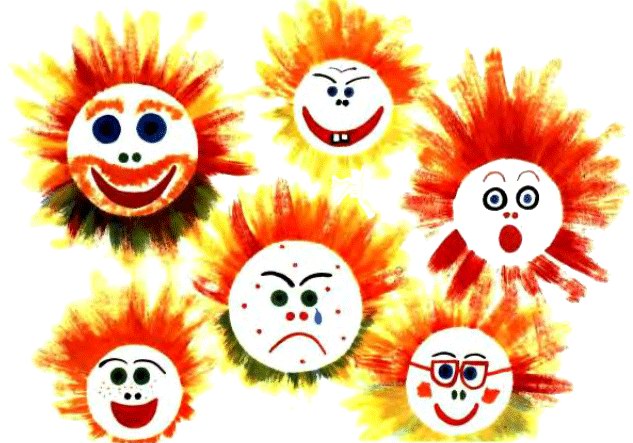 Дякуємо за увагу!